AA 621 Finances (FY 24)
LHD by NCALHD region (proposed 2-year funding for AA 621)
Each region will receive the total funding amount in Year 1, but this is 2-year funding (ending June 30, 2023) with an anticipated no-cost-extension
Costs of assessment and state-provided trainings do not come from Region allocations
NCALHD Regions
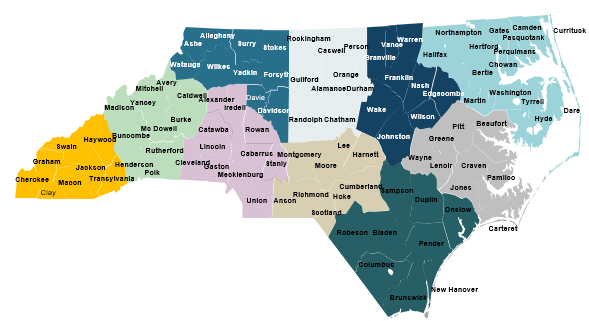 [Speaker Notes: DOUG]
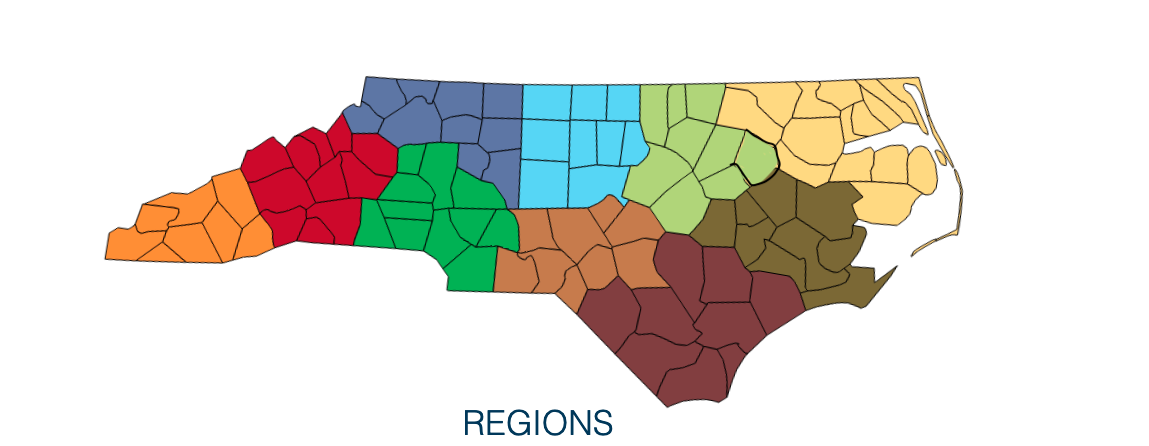 ARPA Local PH Workforce Initiative AA 621 (FY24)
3
9
5
7
The COVID-19 PH Workforce Grant supports regional efforts to recruit, hire, and train personnel to address projected COVID-19 response needs in the 10 NCALHD regions, including strengthening the Public Health Foundational Capabilities to address local public health priorities deriving from COVID‑19

Funding methodology: 50% per capita and 50% Social Vulnerability Index (SVI)  

Comprehensive budgets and work plans were  developed to coincide with ARPA extension application for FY ’24 which received approval

Additional component is the Care Management Pilot-Regions 8 & 9 participating

Funding Chart represents the amounts allocated for the entire project period
2
4
1
10
6
8
AA 621 Regional Workforce Spending – Cumulative with Encumbered
Data as of the Sept ATC Report – 9-20-2023 & based on Regional Spending Plans
Includes Care Mgmt. Pilot Funds – Regions 8 & 9
[Speaker Notes: Amount left - $11,723,925]
AA 621 Regional Workforce Spending – Cumulative with Encumbered
Data as of the October ATC Report – 10-17-2023 & based on Regional Spending Plans
Includes Care Mgmt. Pilot Funds – Regions 8 & 9
[Speaker Notes: Amount left - $11,723,925]
AA 621 Regional Workforce Spending – Cumulative with Encumbered
Data as of the Nov ATC Report – 11-20-2023 & based on Regional Spending Plans
Includes Care Mgmt. Pilot Funds – Regions 8 & 9
[Speaker Notes: Total amount of remaining funds as of November - $9,699,778.71]
AA 621 Regional Workforce Spending – Cumulative with Encumbered
Data as of the Dec ATC Report– 12-18-2023 & based on Regional Spending Plans
Includes Care Mgmt. Pilot Funds – Regions 8 & 9
[Speaker Notes: Total amount of remaining funds as of November - $9,699,778.71]